CACAT-CACAT PENGECORAN
By AKHSANU TAKWIM
Macam-macam Cacat Pengecoran
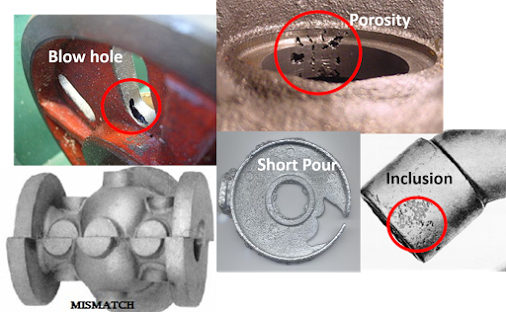 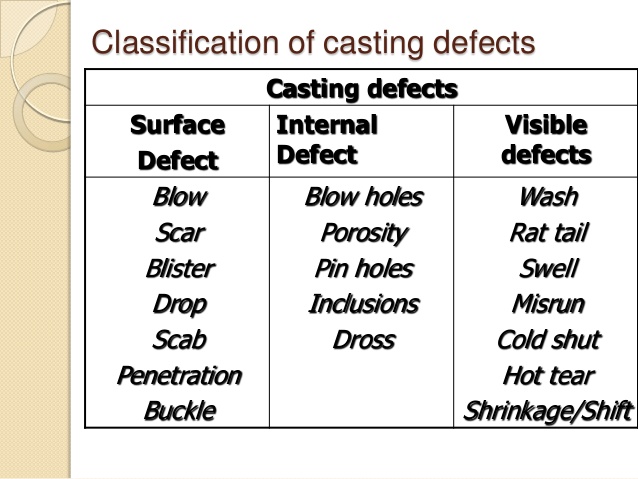 Cacat Visible
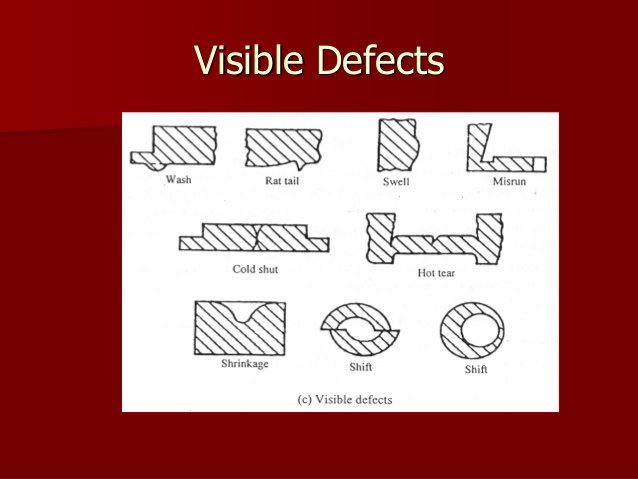 Cacat Permukaan
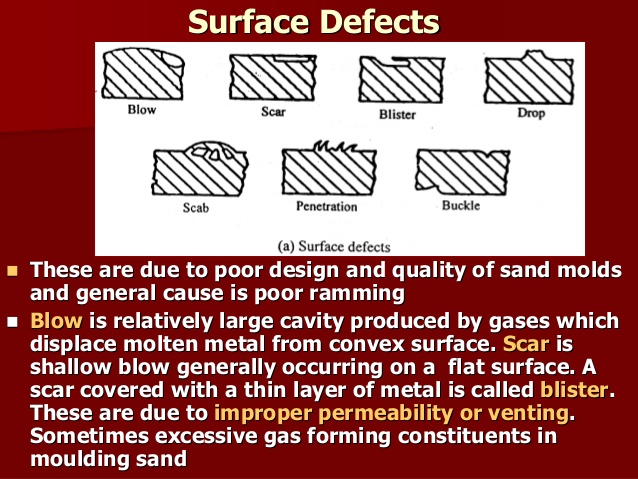 Flash
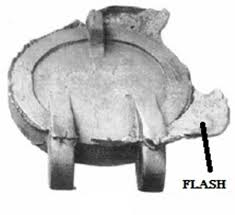 Wash
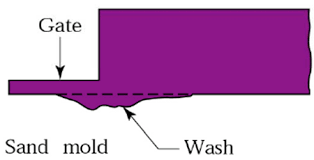 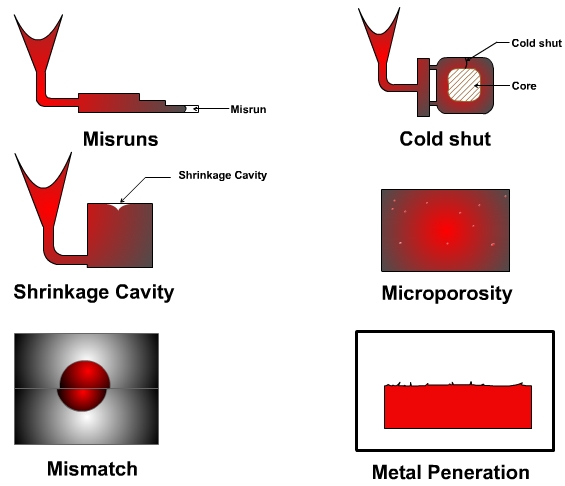 Sand Hole
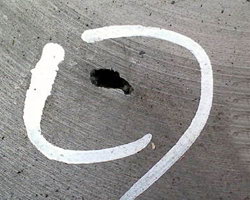 Aksial Srinkage
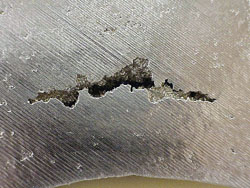 Blow hole
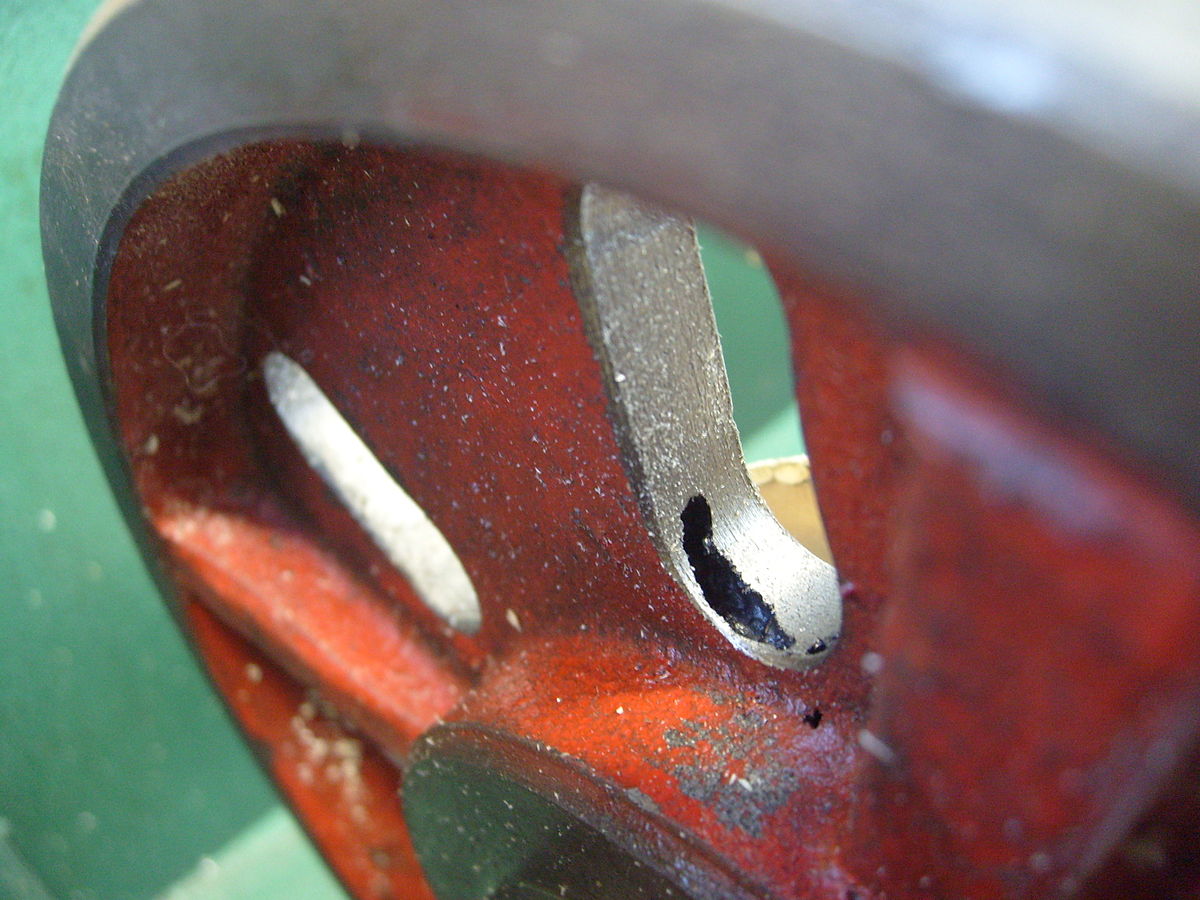 Blow Hole
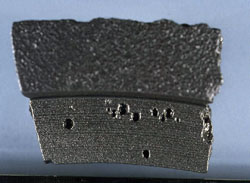 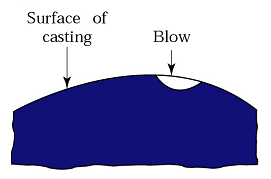 Pin Hole
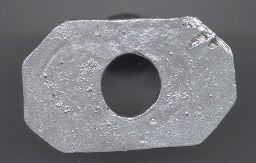 Misrun
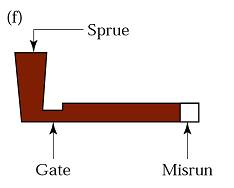 CRACK
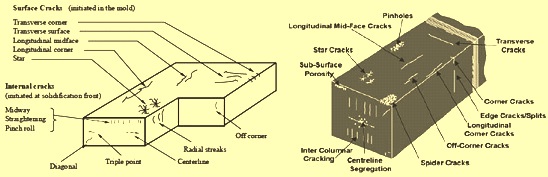 Cold Shut dan Cold Shot
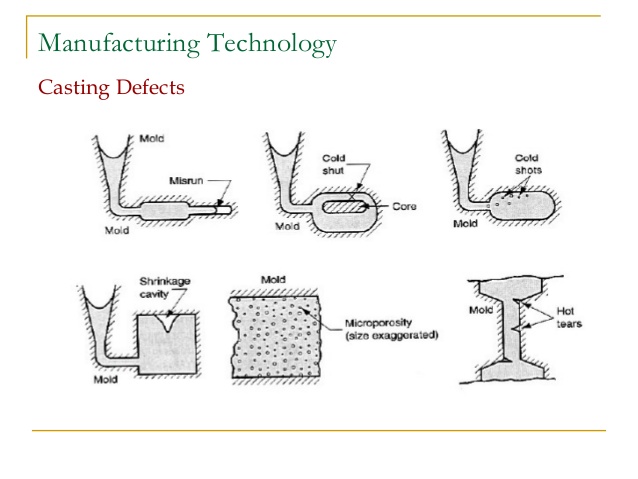